ГБОУ Школа № 1352 г. Москвы
Алюминий
9 класс
Политова Светлана Викторовна, 
учитель химии высшей квалификационной категории
Периодическая система химических элементов Д.И.Менделеева
Al
27
0
13
Происхождение названия
Его открыл физик и химик X.К. Эрстед в 1825 году. Название происходит от латинского alumen (род. падеж aluminis) — так называли квасцы (двойной сульфат калия-алюминия KAl(SO4)2·12H2O), их использовали как протраву при крашении тканей. Латинское название, вероятно, восходит к греческому „халмэ“ — рассол, соляной раствор. Любопытно, что в Англии алюминий — это aluminium, а в США — aluminum.
Строение атома
Al
27
0
3d0
13
3P1
3P
3S2
3S2
2
8
3
2P6
2P6
Валентность III
2S2
2S2
1S2
1S2
Электронное строение
Физические свойства
Алюминий в свободном виде — серебристо-белый металл, обладающий высокой тепло- и электропроводностью. Температура плавления  650 °C. Алюминий имеет невысокую плотность (2,7 г/см3) — примерно втрое меньше, чем у железа или меди, и одновременно — это прочный металл.
Физические свойства
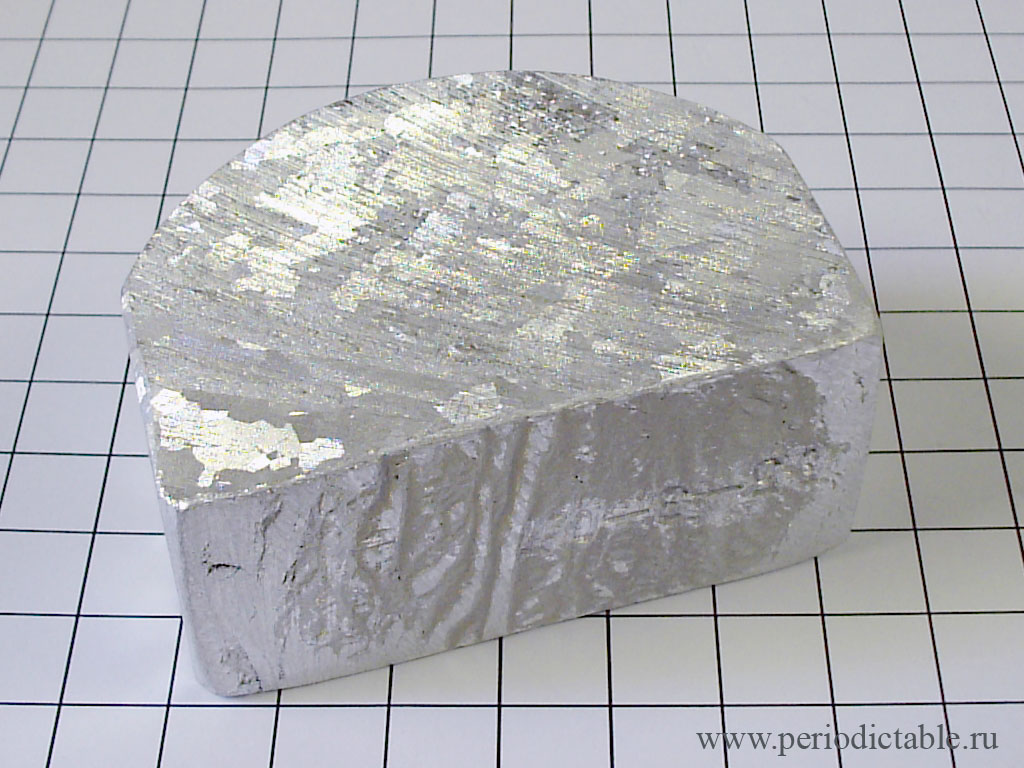 Физические свойства
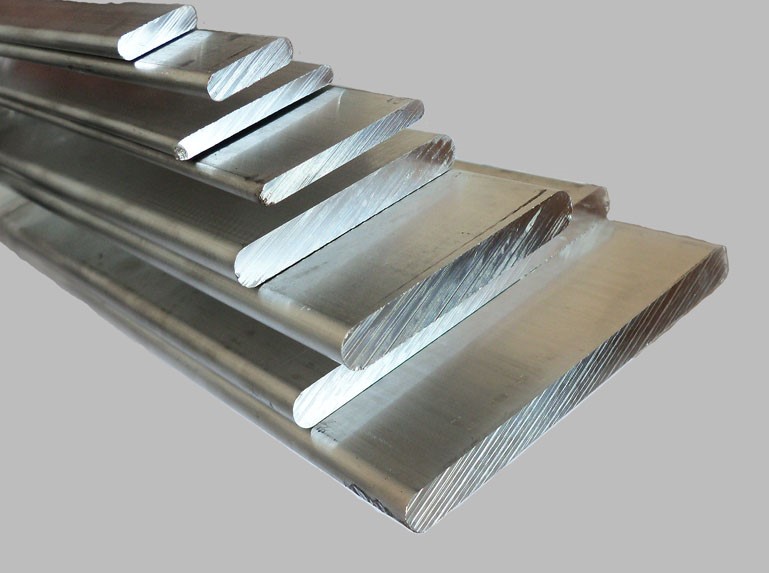 Нахождение в природе
В природе занимает 1-е среди металлов и 3-е место среди элементов, уступая только кислороду и кремнию.  В природе алюминий встречается только в соединениях (минералах).
Алуниты — KAl(SO4)2⋅2Al(OH)3

Глинозёмы (смеси каолинов с песком SiO2, известняком CaCO3, магнезитом MgCO3)
Полевой шпат (ортоклаз) — K2O⋅Al2O3⋅6SiO2
Каолинит — Al2O3⋅2SiO2⋅2H2O

Алунит —(Na,K)2SO4⋅Al2(SO4)3⋅4Al(OH)3
Нахождение в природе
Бокситы — Al2O3⋅H2O 
(с примесями SiO2, Fe2O3)
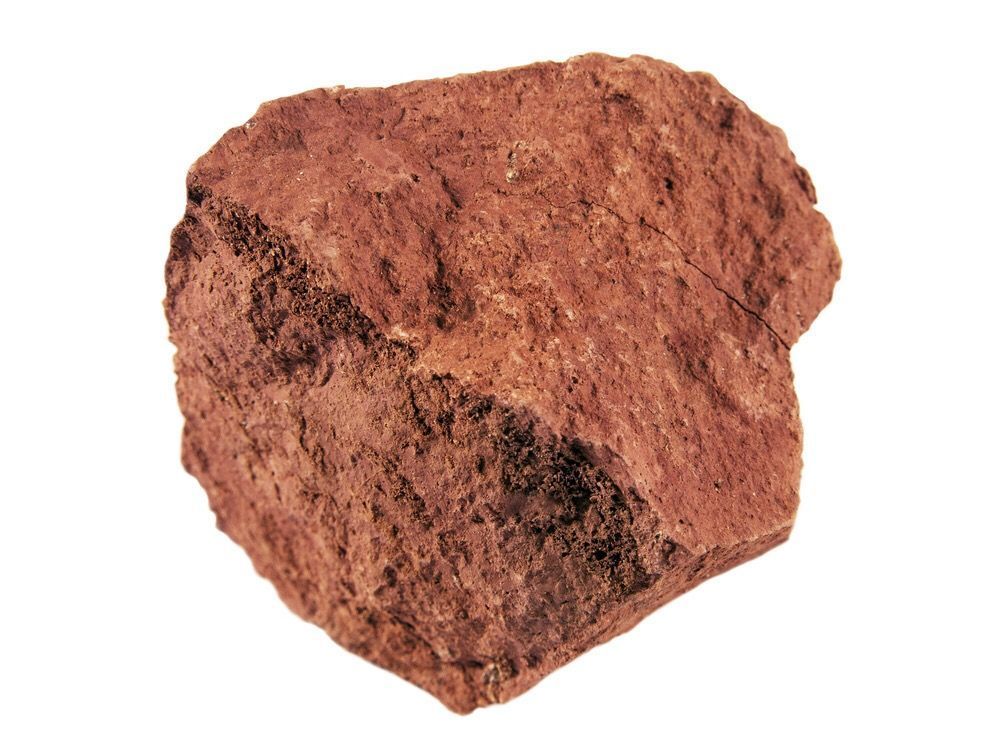 Нахождение в природе
Корунд —
 Al2O3
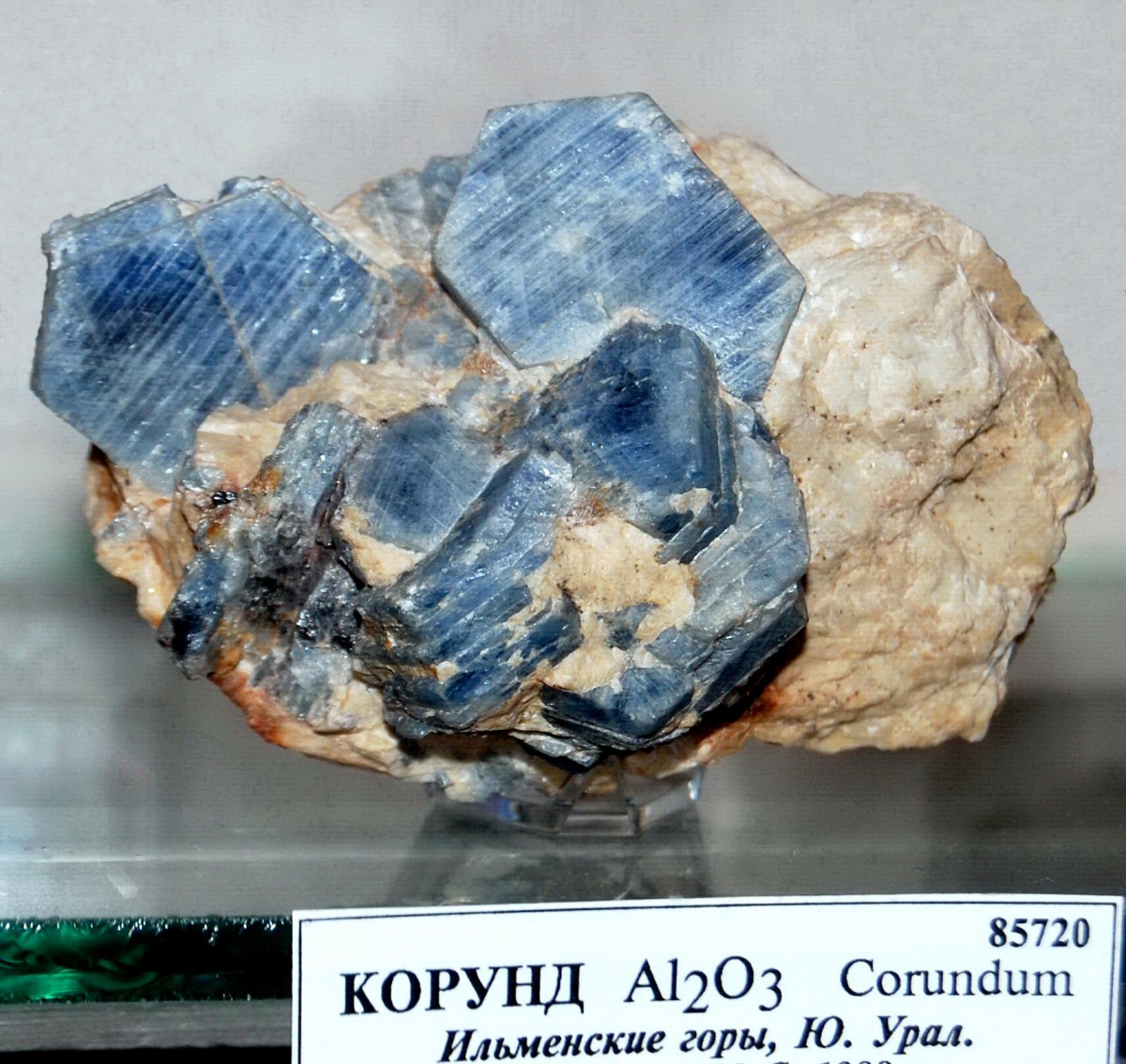 Нахождение в природе
Нефелины —KNa3[AlSiO4]4
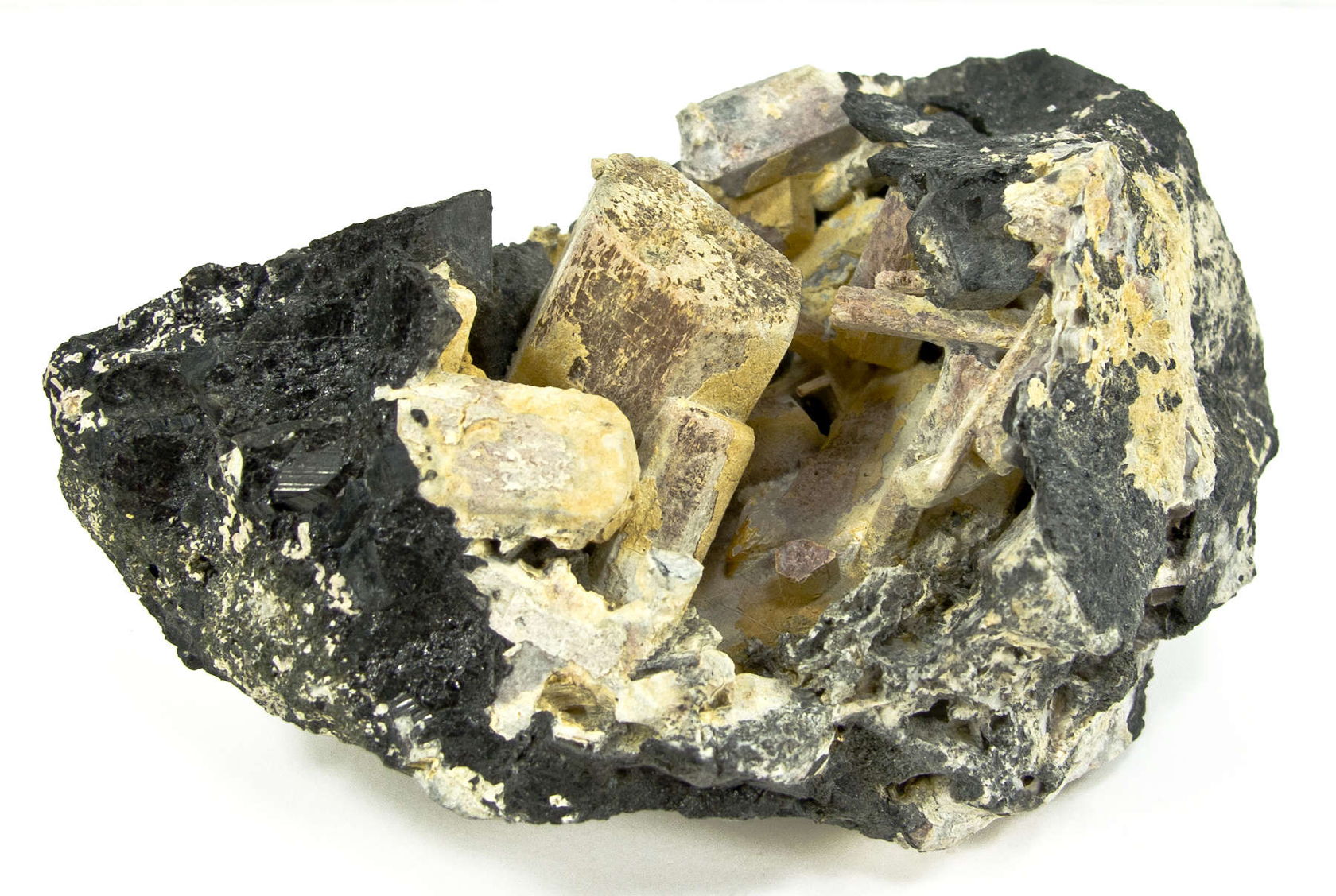 Нахождение в природе
Берилл — 3BeO⋅Al2O3⋅6SiO2
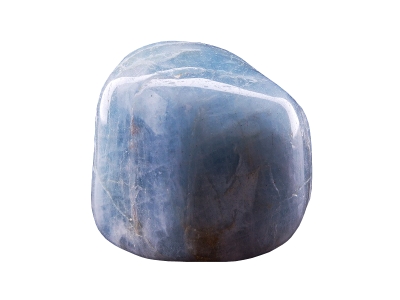 Химические свойства
Алюминий – химически  активный металл, но прочная оксидная пленка состава Al2O3 определяет его стойкость при обычных условиях. Практически во всех химических реакциях алюминий проявляет восстановительные свойства.
С неметаллами
С кислородом взаимодействует только в мелкораздробленном состоянии при высокой температуре.
4Al+3O2=2Al2O3
реакция сопровождается большим выделением тепла (1676 кДж).
С галогенами (кроме фтора) алюминий реагирует при комнатной температуре, с образованием галогенидов:
2Al+3Cl2=2AlCl3
С водородом непосредственно не взаимодействует.
С неметаллами
С другими неметаллами алюминий реагирует при нагревании, образуя бинарные соединения:
2Al+3F2=2AlF3  фторид алюминия (t=600°C)
2Al+3S=Al2S3  сульфида алюминия (t=200°C)
Al+P=AlP фосфид алюминия (t=500°C)
2Al+N2=2AlN нитрид алюминия (t=800°C)
4Al+3C=Al4C3  карбид алюминия (t=2000°C)
Со сложными веществами
Очищенный от оксидной пленки алюминий энергично взаимодействует с водой:


2Al+6H2O=2Al(OH)3↓+3H2↑
С оксидами неактивных металлов
С оксидами менее активных металлов:

Cr2O3+2Al=Al2O3+2Cr

Такая реакция – алюмотермия – используется для получения чистых редких металлов, например таких, как вольфрам, ваннадий и др.
С кислотами
Алюминий легко взаимодействует с разбавленными кислотами, образуя соли:
2Al+6HCl=2AlCl3+3H2↑
2Al+3H2SO4разб.=Al2(SO4)3+3H2↑
Al+4HNO3=Al(NO3)3+NO↑+2H2O
в качестве продукта восстановления азотной кислоты также может быть азот и нитрат аммония.
С конц. кислотами
С концентрированной азотной и серной кислотами при комнатной температуре алюминий не взаимодействует (пассивация); при нагревании реагирует с образованием соли и продукта восстановления кислоты:

2Al+6H2SO4(конц.)→Al2(SO4)3+3SO2↑+6H2O

Al+6HNO3(конц.)→Al(NO3)3+3NO2↑+3H2O
Со щелочами
Алюминий – амфотерный металл, он легко реагирует со щелочами:
в растворе с образованием тетрагидроксоаалюмината натрия:
2Al+2NaOH+6H2O=2Na[Al(OH)4]+3H2
при сплавлении с образованием алюминатов:
2Al+6KOH=2KAlO2+2K2O+3H2↑
С солями
С солями менее активных металлов (стоящих в ряду напряжения правее алюминия):

2Al+3NiSO4=3Ni+Al2(SO4)3
Информационные ссылки: